Koulutustaso kunnittain 2022
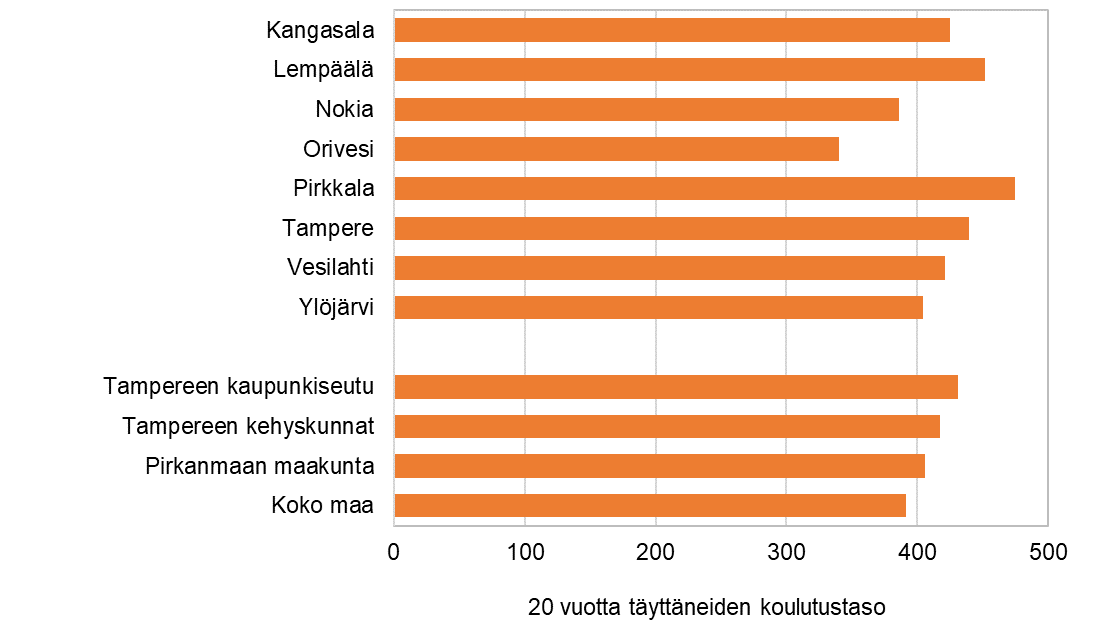 SeutuNet
Vuoden 2023 aluerajat
Lähde: Tilastokeskus
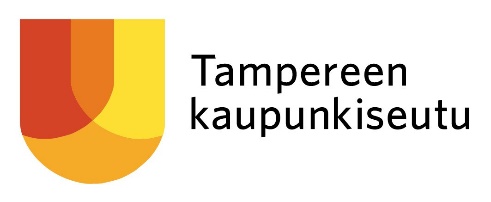